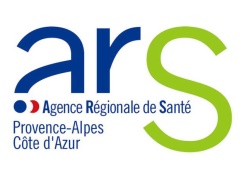 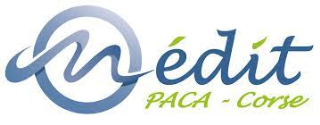 REFORME ACCES DEROGATOIRE DES MEDICAMENTS
LFSS 2021

Décret n° 2021-869 du 30 juin 2021 relatif aux autorisations d'accès précoce et compassionnel de certains médicaments
 
 Décret n° 2021-870 du 30 juin 2021 fixant les délais mentionnés aux articles L. 5121-12 et L. 512112-1 du code de la santé publique et à l'article L. 162-16-5-4 du code de la sécurité sociale
REFORME ACCES DEROGATOIRE
AP : Accès Précoce 		Pré AMM : ex ATUc
				Post AMM : ex post ATU et PEC-T
Avis conforme ANSM +  évaluation et décision HAS

AC : Accès Compassionnel 	AAC : ex ATUn
				CPC : ex RTU
Evaluation et décision ANSM


Efficacité et sécurité fortement présumées
Maladie grave, rare, invalidante, 
Maladie sans traitement approprié
La mise en œuvre du traitement ne peut être différée
Médicament innovant ou Besoin thérapeutique non couvert


AAP et AAC: Définition par indication (et non plus par molécule)



AAP: Autorisation Accès Précoce ; AAC: Autorisation Accès Compassionnel; 
CPC : Cadre de Prescription Compassionnelle
2
3
4
REFORME ACCES DEROGATOIRE
Prise en charge financière à 100%, automatiquement, dès l’obtention de l’autorisation

Financement en sus des GHS, après codage par indication
	- ES publics (ex DG) → FICHCOMP ATU
	- ES privés (ex OQN) → facturation à la CNAM via 
	  bordereau S.34.04
	- Rétrocession

Les référentiels listant les codes UCD des médicaments et les indications dans lesquelles ils bénéficient d’un accès précoce ou compassionnel sont disponibles sur la page dédiée du site internet du ministère
5